Les différentes étapes pour réaliser le PEDT
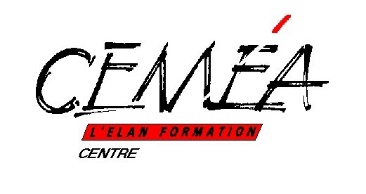 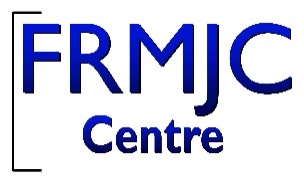 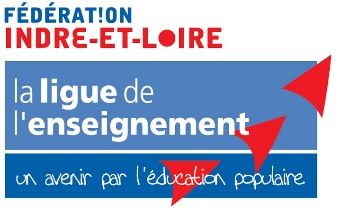 Réunir les acteurs locaux / Créer des espaces de pilotage du projet.
Type de coordination (comité de pilotage, comité de suivi, technique…).
Pilotage envisagé (fréquence, qui fait quoi).
Partenariats (selon réflexion menées, thématiques abordées, expertise sur un sujet).
Modalité d’évaluation du comité de pilotage.
Diagnostic partagé
Définition périmètre et public
Territoire concerné
Acteurs locaux et expertise
Dispositifs existants/infrastructures
Outils du diagnostic : données froides/données chaudes ou quantitatif/qualitatif…
Définition des axes prioritaires
Principes et valeurs défendues
Identification des besoins
Objectifs et moyens
Articulation avec les actions existantes
Evaluation
la mise en œuvre des engagements contractuels et légaux, 
la continuité et la complémentarité éducative entre les projets des écoles et les activités hors temps scolaire, 
Les valeurs affichées et la cohérence de leur déclinaison concrète, 
La dynamique collective et participative,
L’adaptation des activités aux besoins de tous les enfants, de tous les jeunes et de toutes les familles du territoire
Communiquer sur le projet
Permettre à chacun (parents, enseignants, agents territoriaux, animateurs, associations) de s’approprier le projet.
Valoriser l’action éducative de la commune,
Des questions a se poser
Des questions à se poser